Vous effectuez un stage dans une jardinerie
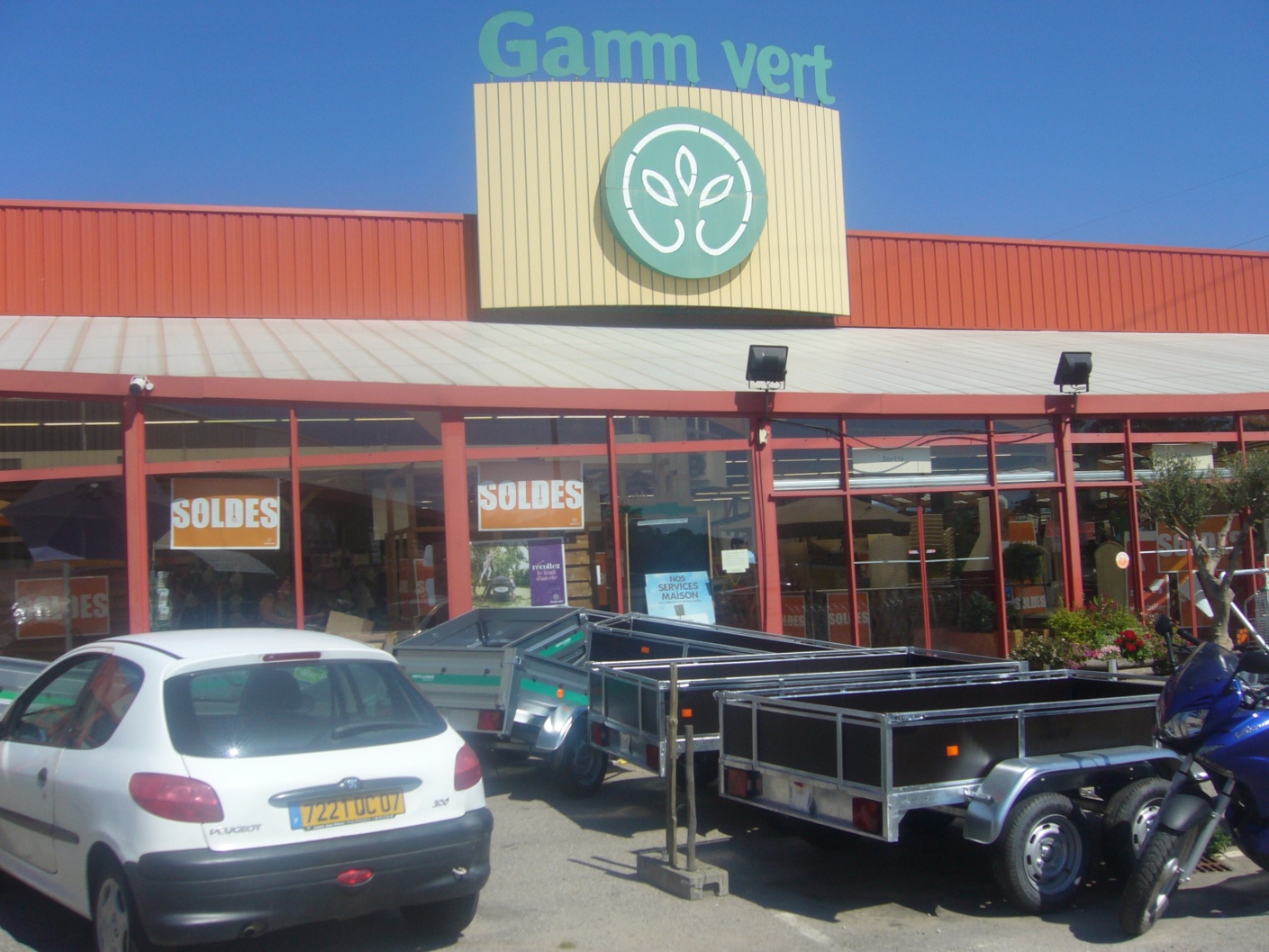 Vous pensiez gérer des produits « grand public »
Mais, votre maître de stage vous demande de vous rendre dans un bâtiment annexe, destiné à la vente aux agriculteurs et aux professionnels
Vous allez travailler dans la partie des produits « phytosanitaires »
Des engrais 
Des insecticides 
Des herbicides 
Des fongicides
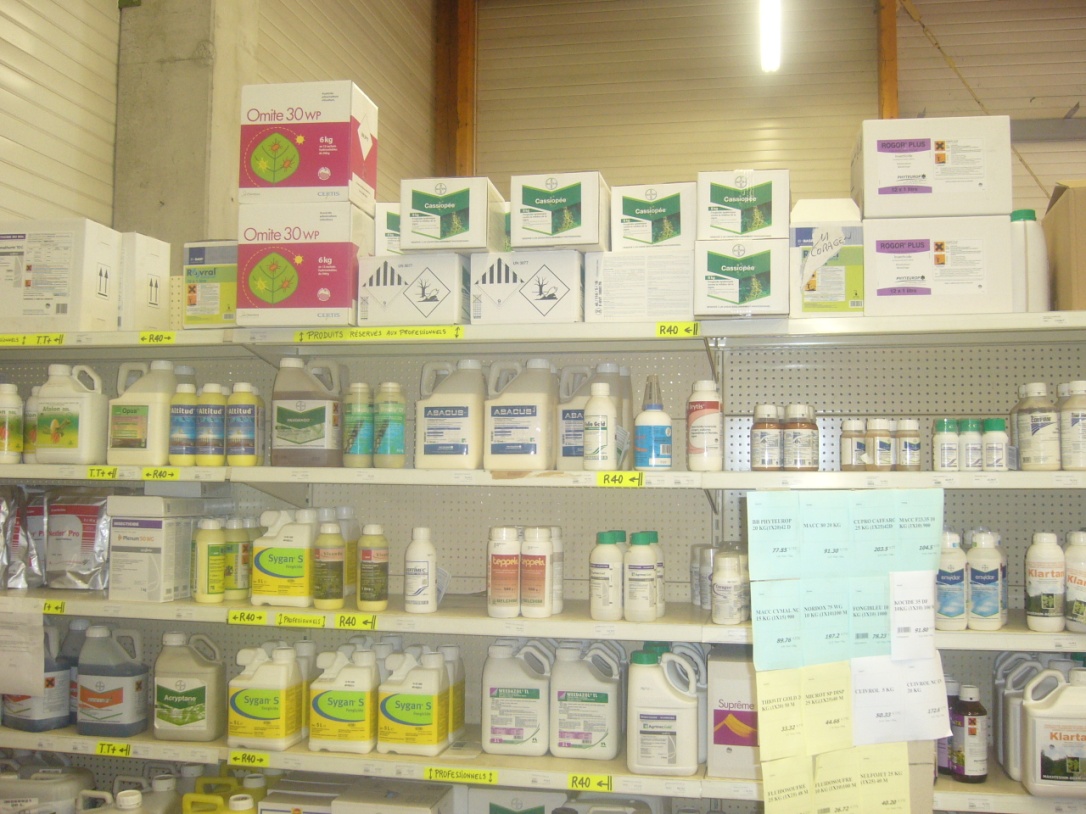 Ce sont des produits dangereux
Risques de maladie pulmonaire en cas d’inhalation
Risque de pollution du sol ou des nappes phréatiques en cas de déversement
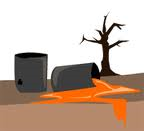 Produits corrosifs pour la peau ou les métaux
Risque d’incendie ou même d’explosion
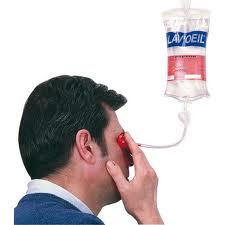 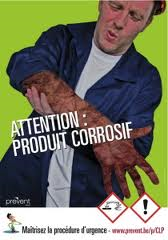 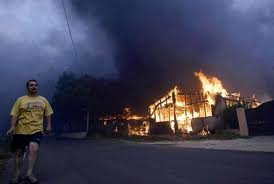 Le stockage est fortement réglementé
Il est fermé par un cloisonnement grillagé, fixé au sol avec une porte équipée d’une serrure.
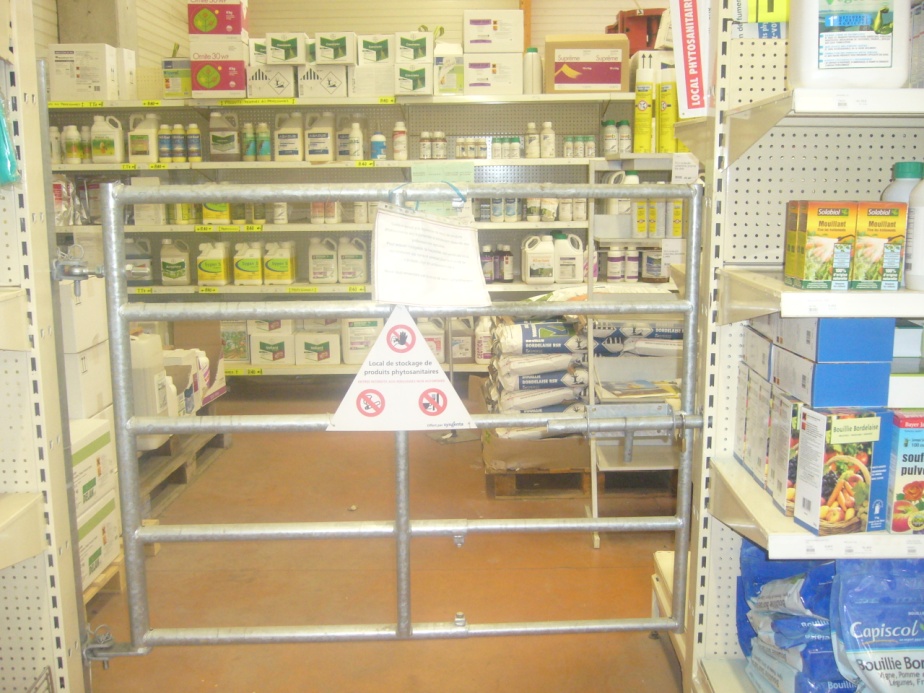 L’accès est réservé aux personnes habilitées. La clef doit être enlevée après chaque sortie.
Un affichage est mis en place
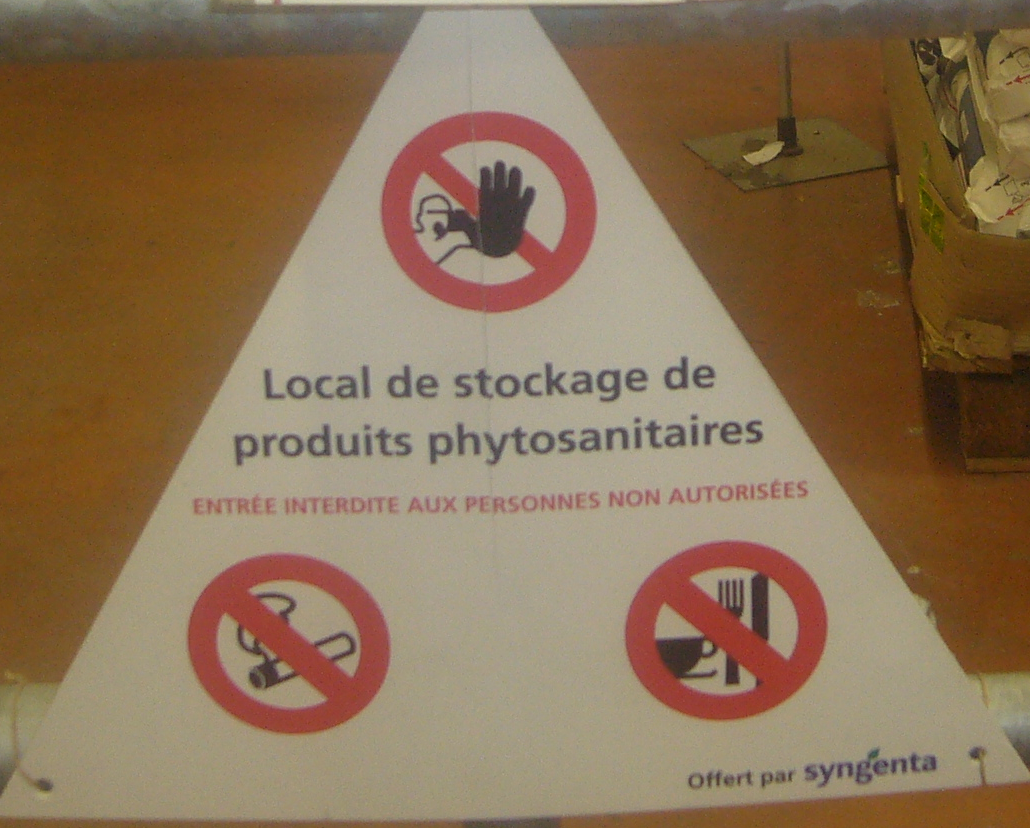 Le local est ventilé pour évacuer, éventuellement les vapeurs ou les poussières toxiques. Il est également sous température dirigée pour éviter les fortes températures et à l’extrême, le gel
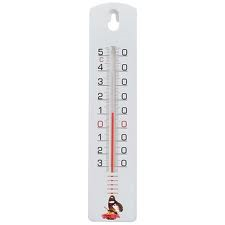 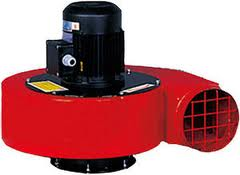 Il est équipé d’un bassin de rétention, en cas d’écoulement, afin que les produits n’entrent pas dans le sol et ne polluent pas la nappe phréatique.
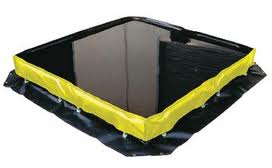 Un classeur de fiches sécurité est mis à votre disposition, pour retrouver tous les renseignements nécessaires au marquage, aux manipulations, au stockage et au transport des différents produits
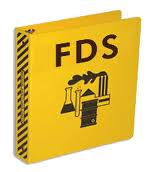 Vous trouvez à l’entrée le matériel nécessaire pour le nettoyage en cas de renversement accidentel de produit.
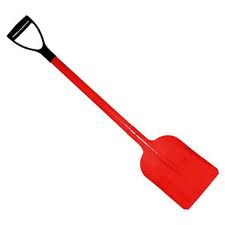 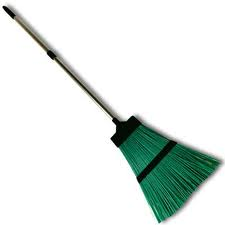 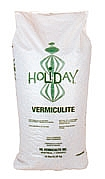 Verser du produit absorbant
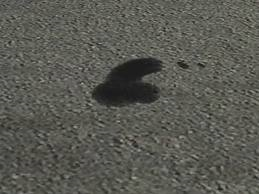 Ramasser avec le balai et la pelle prévus à cet effet
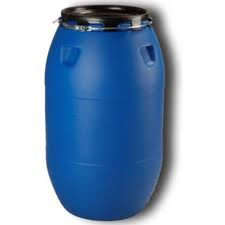 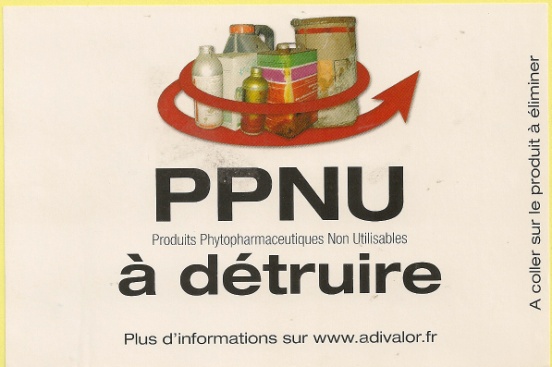 Coller sur ce bidon l’étiquette PPNU
Verser dans le bidon hermétique
Ainsi que les EPI nécessaires aux manipulations des produits
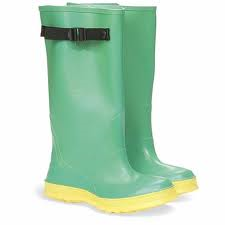 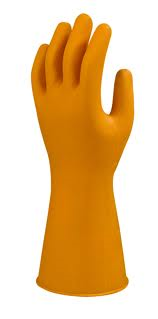 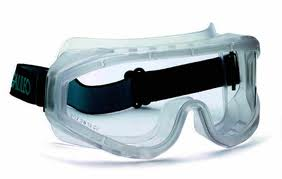 Des lunettes de protection
Des gants de protection
Des bottes caoutchouc
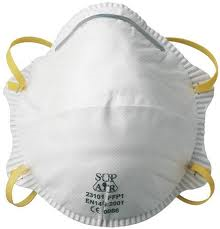 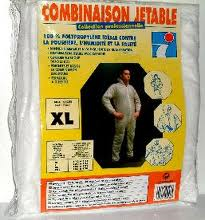 Des combinaisons jetables
Des masques de protection
Et, bien sûr
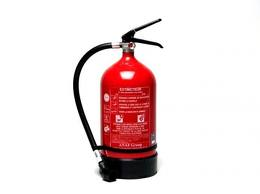 Des extincteurs à poudre
Le personnel reçoit une formation et un agrément renouvelable tous les 5 ans
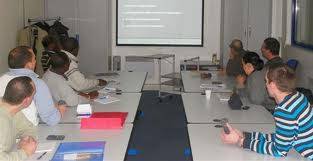 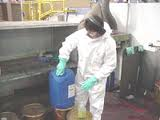 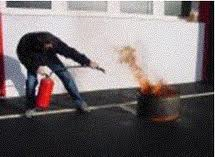 Des mesures d’hygiène doivent être respectées
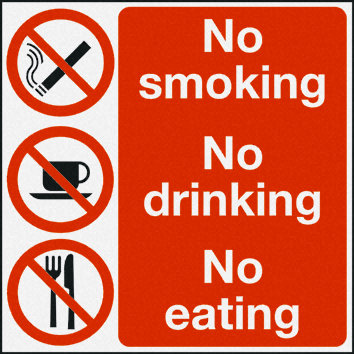 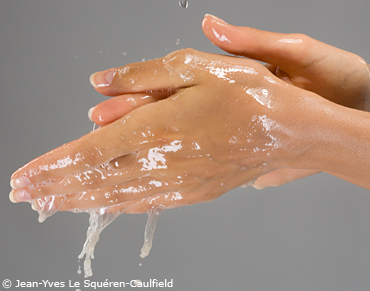 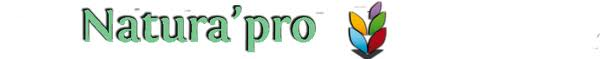 Nous remercions toute l’équipe de Natura’Pro pour leur accueil, pou les informations et les documents qu’ils nous ont transmis et pour la gentillesse et la patience avec lesquelles ils ont répondu à toutes nos questions